Methodische Anregungen zum wissenschaftlichen Schreiben
LOB: Lehren, Organisieren, Beraten
Campusweite Schreibwerkstatt

Folien von Dr. Nora Hoffmann
Campusweite Schreibwerkstatt
Kurse, Workshops, Literaturhinweise, E-Learning-Linkshttp://www.schreibwerkstatt.uni-mainz.de/

Individuelle Schreibberatung für Studierende aller Fächer;offene Sprechstunde im Gruppenarbeitsraum 3 der UB 
dienstags, 16:00 Uhr bis 17:00 Uhr 
mittwochs, 14:30 Uhr bis 16:00 Uhr
2
Sitzungsinhalt
Grundphasen wissenschaftlichen Arbeitens und Schreibtypen

Schreibmethoden zur Ideensammlung und -strukturierung
3
Grundphasen wissenschaftl. Arbeitens (fachspezifisch und individuell variabel)
Zeit



ca. 1/3





ca. 1/3


ca. 1/3
Einstieg
Zeit- und Arbeitsplanung
 Themenfindung und -eingrenzung
 Formulierung einer Fragestellung/These 
 Erstellen einer (vorläufigen) Gliederung
Recherche
Recherchestrategien (Print- und Onlinekataloge)
 Auswahl relevanter Forschungstexte
 gezielte Lektüre und Auswertung
Studie/Versuch/Analyse
fachspezifische Vorgehensweisen
Rohfassung
erste Rohfassung zügig schreiben
Inhalt und Struktur (Argumentation, Leserlenkung)
 Sprache (Stil, Grammatik, Orthografie)
 Form (Formatierung, Zitieren, Bibliografieren)
Überarbeiten
4
[Speaker Notes: Bei der Präsentation sollte thematisiert werden, dass alle Schritte nötig sind, und insbesondere die Trennung zwischen Rohtexten und Überarbeiten zum einen die/den Schreibenden entlastet, zum anderen für ein besseres Textprodukt sorgt. Die einzelnen Schritte müssen und können jedoch nicht immer in einer linearen Abfolge bearbeitet werden, sondern der Schreibprozess läuft rekursiv ab, d.h. es können immer wieder Rückschritte zu vorigen Phasen stattfinden, da sich während des Schreibens neue Erkenntnisse einstellen, die eine neue Bearbeitung erfordern.]
Schreibtypen
Bitte füllen Sie den Schreibtypentest aus und gehen Sie nach der Auswertung zum entsprechenden Plakat. (5 Min.)

Schauen Sie sich dort in der Gruppe die Vorteile und Risiken Ihres Schreibtyps sowie spezielle Tipps an und tauschen Sie sich darüber aus, inwiefern die Darstellung auf Sie zutrifft. (10 Min.)
…
…
…
5
Freewriting – Einstieg ins Thema
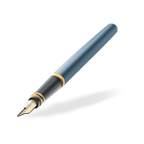 Freewriting 

Ziel:
Aussetzen der üblichen Eingrenzung und Kontrolle von Ideen durch Bewertung und Aussortieren vor dem Schreiben 
Freisetzen neuer, kreativer Gedanken und Erschließen neuer Zusammenhänge zwischen ihnen
schnelles und persönlich bedeutsames Erschließen eines Themas 
Entwicklung eines Gedanken- und Schreibflusses, dadurch anschließend leichteres Verfassen eines Textes zum Thema.
6
Freewriting – Einstieg ins Thema
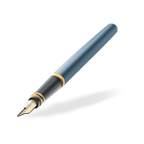 Freewriting
Vorgehensweise:
Schreiben Sie alles auf, was Ihnen zum Thema einfällt. 
Unterbrechen Sie das Schreiben nicht, lassen Sie Ihre Schreibhand ständig in Bewegung. Lesen und korrigieren Sie bereits Geschriebenes nicht. Verlieren Sie die Kontrolle, folgen Sie Ihren Gedanken. Abschweifungen und Blödsinn sind erlaubt – der Text ist ausschließlich für Sie bestimmt.
Wenn Sie nicht weiter wissen, wiederholen Sie die letzten Worte oder schreiben Sie „mir fällt nichts ein“, bis Ihnen ein neuer Gedanke kommt. 
Wenn die vorgegebene Zeit um ist, schreiben Sie den angefangenen Gedanken fertig.
7
Freewriting – Einstieg ins Thema
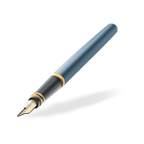 Freewriting (8 Min)

Was wissen Sie bereits über Ihr Thema? Was interessiert Sie daran? Was für Ideen haben Sie, um ein Essay dazu zu entwickeln?
Beginnen Sie Ihren Text mit: „An meinem Thema xy finde ich interessant, dass …“
8
Stationentische mit Schreibmethoden
Wählen Sie einen bis zwei Stationentisch(e)und bearbeiteten Sie die dortigen Aufgaben.Sie können die Stationen individuell wechseln. 

Ideensammlung mit ABC-Darium
Ideensammlung + -strukturierung mit der Karten-Methode 
Ideensammlung + -strukturierung mit Mind Map
Textpfad
Ideenfindungs-Interview
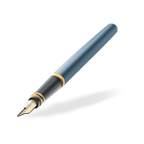 9
[Speaker Notes: Für die individuelle Bearbeitung sind 20 bis 30 Minuten einzuplanen.]